第一课 开学
Drill3 Teacher:洪珑真老师
About me
Email:
jelan30530@gmail.com
500733@mail.muni.cz

Office hour:
Monday 10:00-11:40
Evaluation Method:
1. Attendance: 50 %(Attendance policy: Missing max. 1 session is tolerated. Exceeding the limit automatically results in failure.) 

2. Participation: 50 % (Students should participate in class discussion actively)
自我介绍
1.你叫什么名字？

2.你从哪里来？

3.你的兴趣/爱好？

4.为什么想学习中文？
V+了(1)
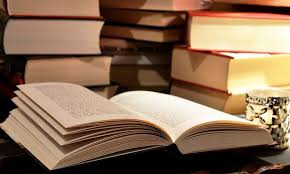 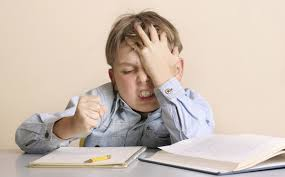 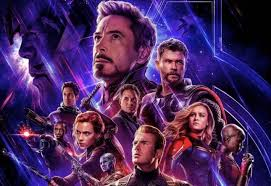 昨天晚上你做了什么？

昨天晚上/我/一个电影

昨天晚上/他/很多书

昨天晚上/弟弟/很多作业
V+了(1)
去年你去了哪里旅游？在那儿住了多久？

去年/我妈妈/一次/北京/很长时间

去年/我哥哥/三次/洛杉矶Luòshānjī
/三个月

去年/张天明/两次/布拉格/半年
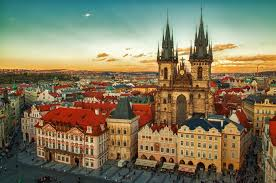 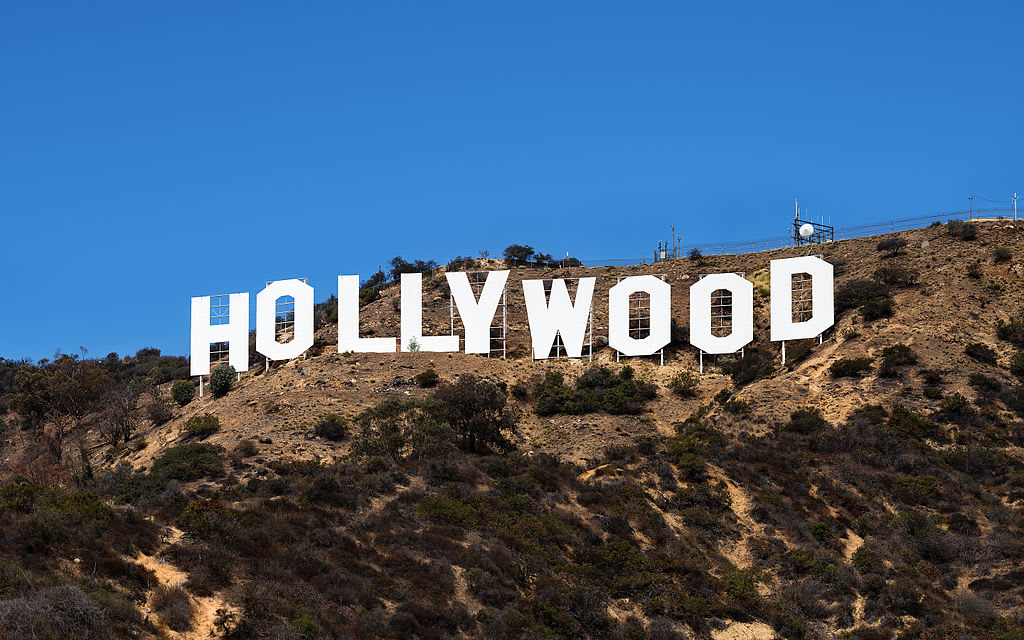 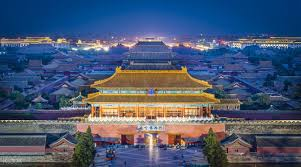 V+了(1)
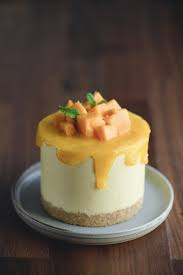 这本书你看了吗？
我看了/还没看

这杯茶/你/喝？

这个蛋糕/他/吃？

那个房子/你/买？
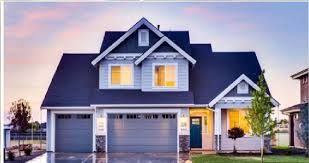 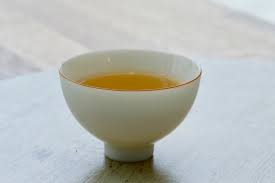 V+了(1)
你买明天的电影票了吗？
买了/还没买。
等了多长时间？
人不多，只等了五分钟。

你/写/昨天/作业？
多长时间？
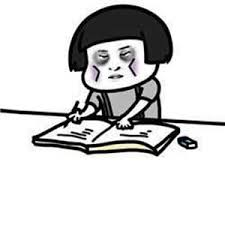 V+了(1)
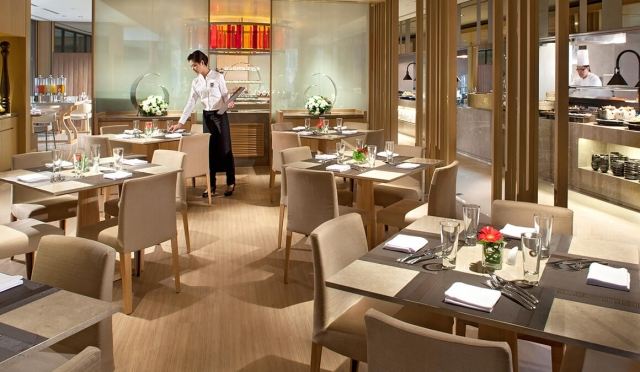 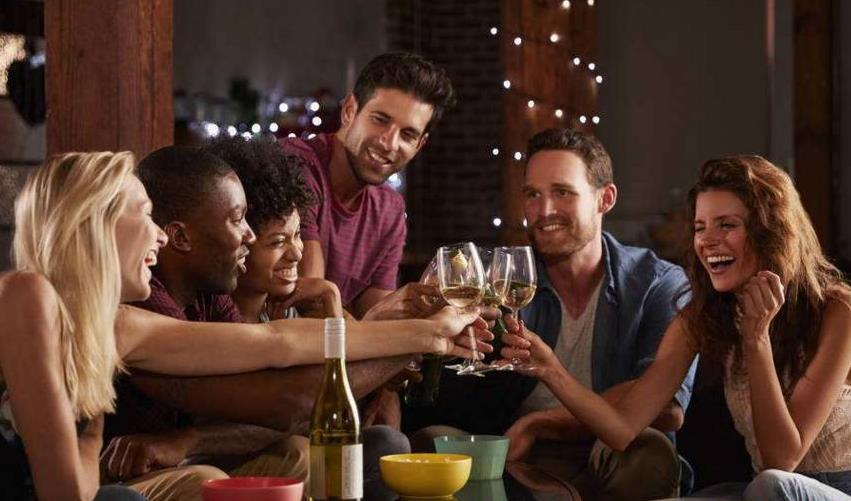 东明/去/星期三/聚会？
多长时间？

爸爸/订/后天/餐厅？
订了多长时间？
回答问题
学校开学几天了？

你学中文学了几个学期了？
是…的
你/什么时候/來/学校？
跟谁一起？
公交车/开车？

她/什么时候/去旅行？
跟谁一起？
飞机/船？
是…的
你是在什么地方出生的？

你是在什么地方长大的？

你今天是几点到教室的？

学校是几号开学的？
回答问题
你今天是几点起床的？

你今天是几点去上课的？

你今天是怎么去上课的？

你的电脑是在哪儿买的？什么时候买的？
除了…以外，还
他/学中文/学日文

你会说什么语言？

王先生/会说西文/说俄文

老师/会说中文/说英文
除了…以外，还
他们班/小王/小林/去过中国

我们班谁去过中国？

他们家/爸爸/哥哥/去过美国

柯林/去过/英国/德国
除了…以外，还
昨天/张天明/搬家/买东西

昨天/李小姐/吃饭/喝酒

前天/妹妹/唱歌/跳舞

明天/我们/考试/写作业
回答问题
你这个学期除了上中文课以外，还上什么课？

你除了会说中文以外，还会说什么外国话？

你的房间除了床以外，还有什么家具？

这个周末除了学习、做功课以外，你还打算做什么？
除了…以外，都
小柯/他们班的同学/去过中国

我们班谁去过台湾？

看书/什么事/愿意(willing to)做

西红柿(tomato)/什么水果/愿意吃
除了…以外，都
游泳/什么运动/会做

咖啡/什么饮料/可以喝

写作课/什么中文课/选了(selected)
除了…以外，都
除了…以外，都
回答问题
再說…
你别走了，天太晚了，再说我们要说的事还没说完呢。

我不打算/日本/旅行，日本东西太贵/我以前去过日本。

她不应该找那样的人做男朋友，那个人/不太聪明/对她也不好。

她不打算/英国/工作，天气太冷/一直下雨。
再說…
我/不打算/学俄文，发音太难/平常不会用到。

王朋/
做事可靠zuòshì kěkào，为人老实wéirén lǎoshí/很聪明。
       Reliable                                   honest
不見得
他父母是中国人，虽然他生在美国，但是学中文应该很容易吧？
在美国长大的中国孩子，学中文不见得容易。

这个宿舍又小又贵。我真想搬出去住，省点儿钱。
很多校外的房子也很小很贵，____可以省钱。
不見得
你们这个宿舍很安静，下个学期我打算搬进来住。
这个宿舍房间不多，好像都有人住，___有空的位子。

他是老生，我们有什么事都可以去问他。
他只比我们早来一年，__什么事情都知道。

请你造一个句子。
拉(v.)
对…有好处。
喝水对身体有好处。

听录音/学中文

多运动/对身体

阅读/学习
对…有好处。
开口练习/学语言

多吃蔬菜/身体

走路/健康

睡觉/